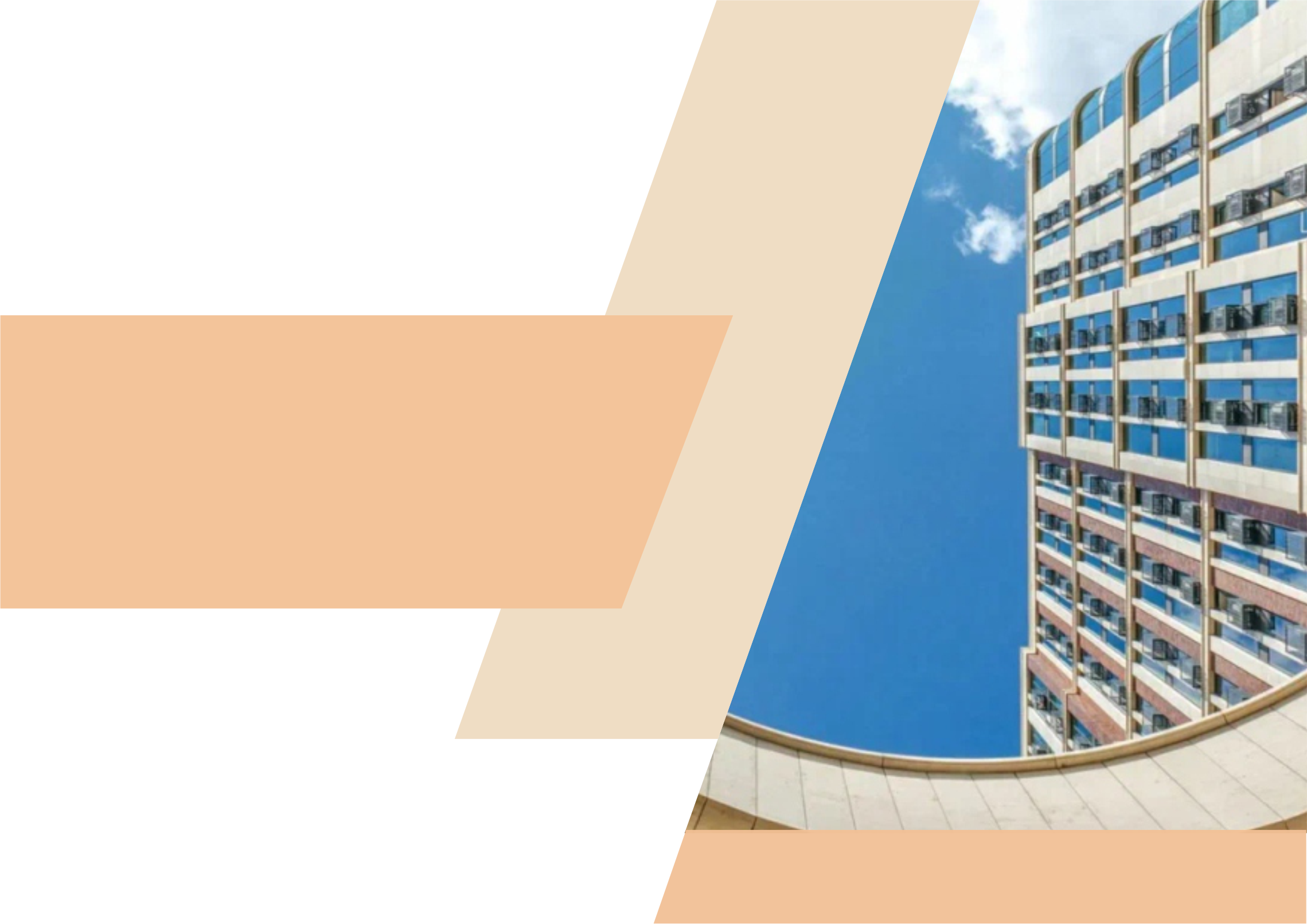 Отчёт о проведённых работах в ЖК Воробьев дом
Февраль 2024 года
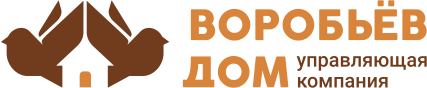 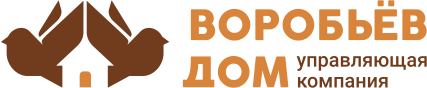 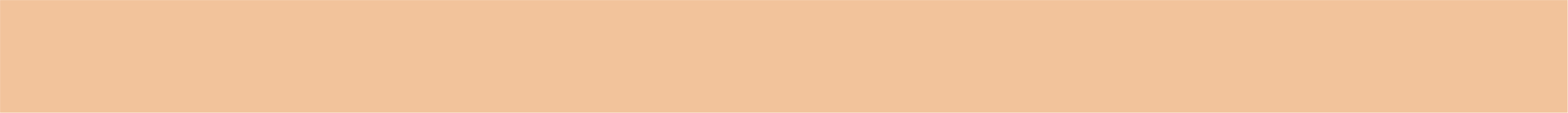 Обследование и замена ламп внутреннего и аварийного освещения
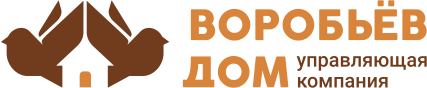 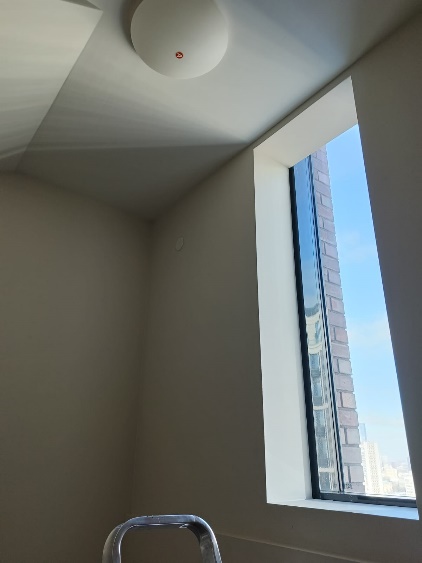 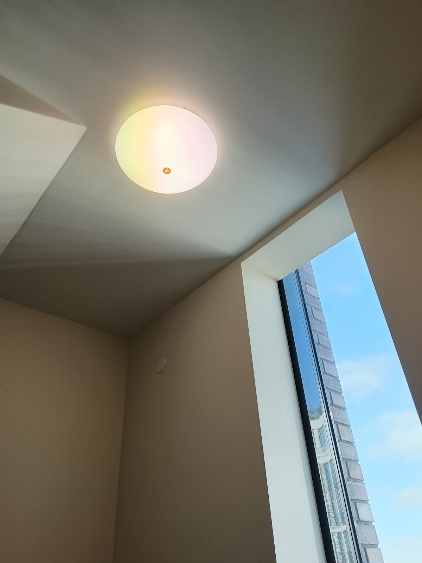 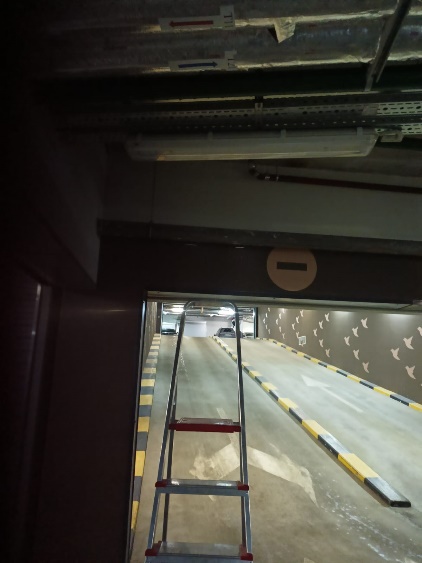 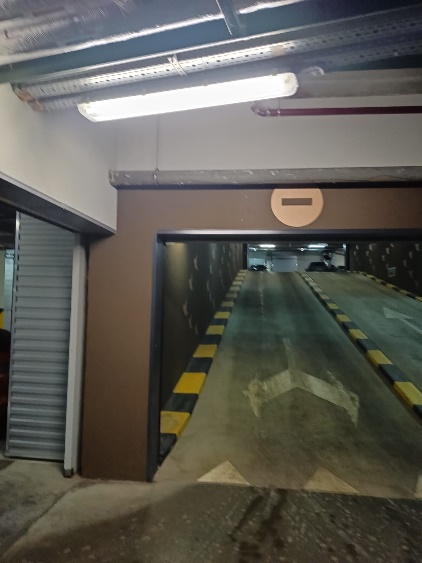 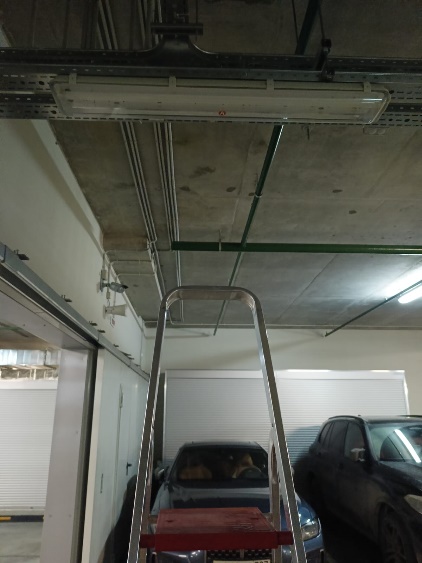 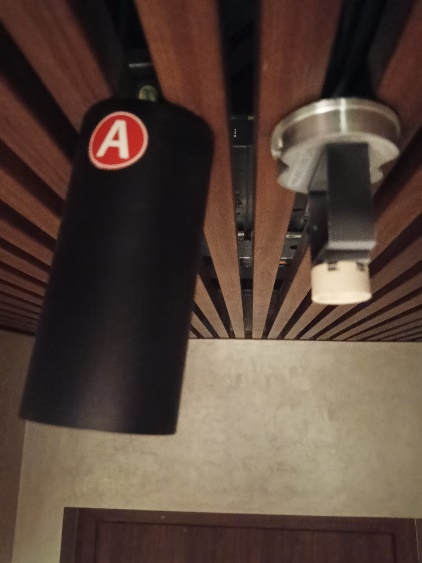 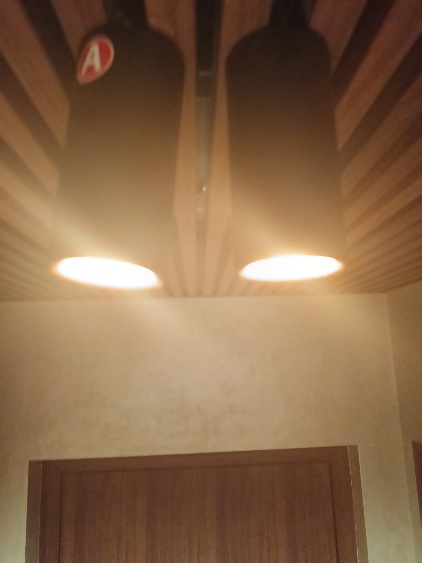 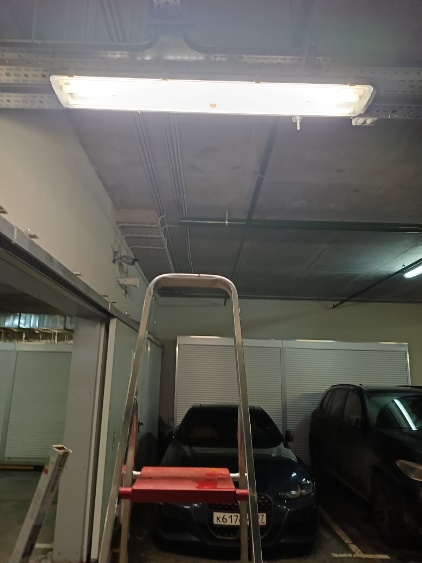 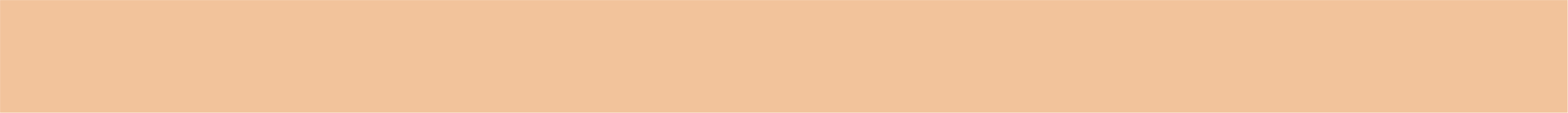 Ежедневный контроль и поддержания технического состояния общего имущества
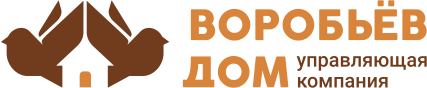 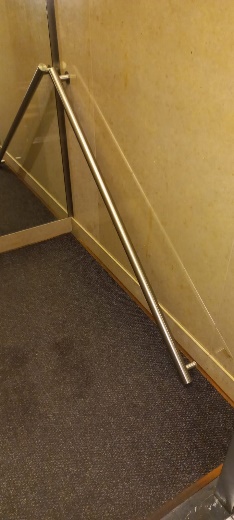 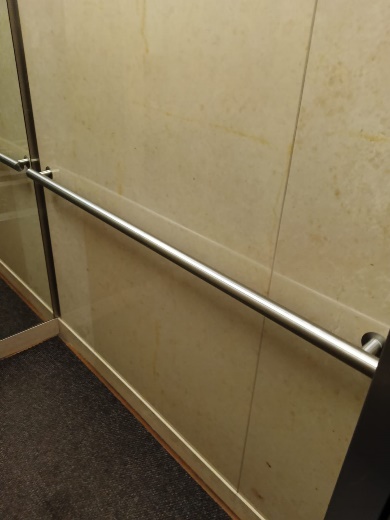 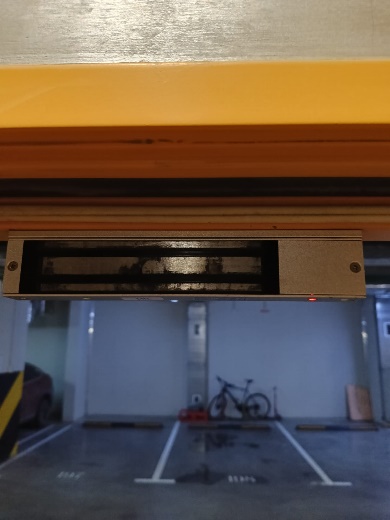 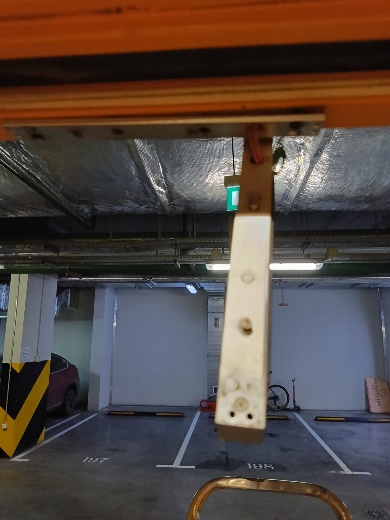 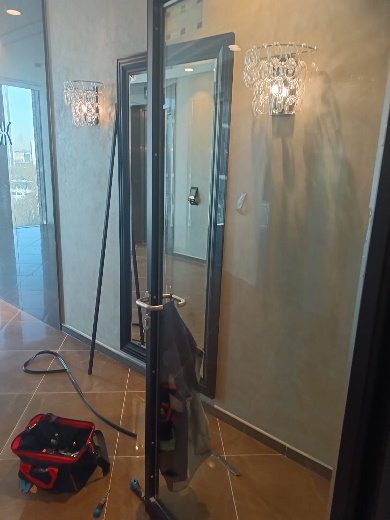 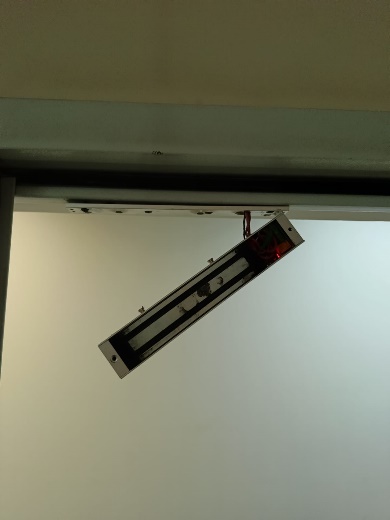 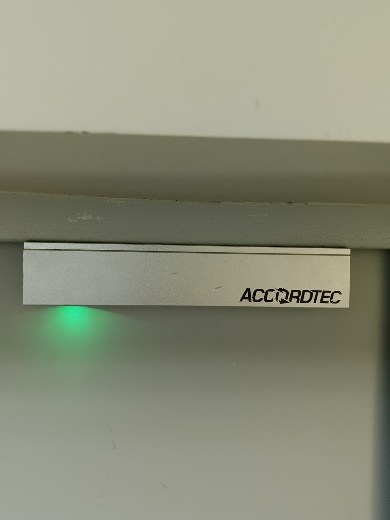 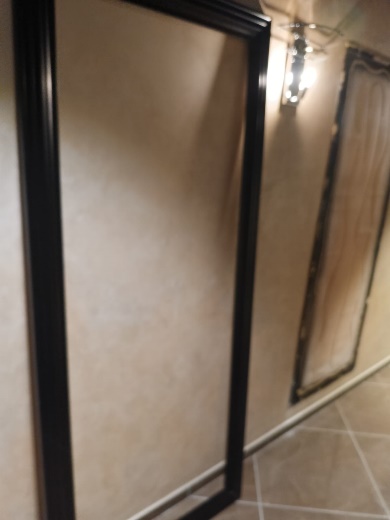 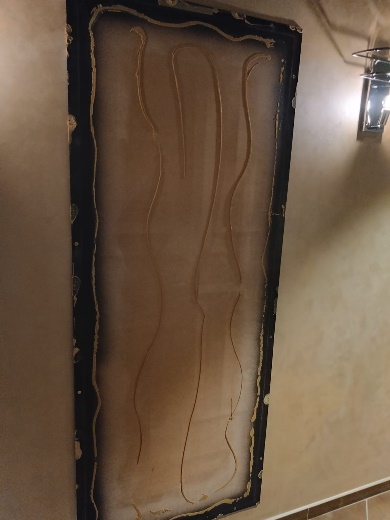 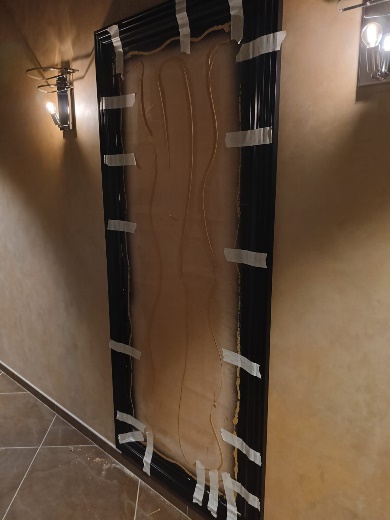 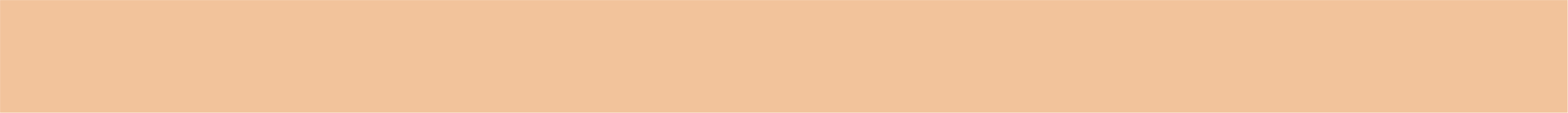 Устранение сложного засора системы канализации на паркинге № -2 этаж
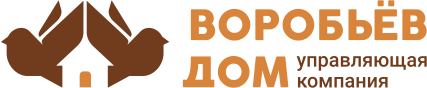 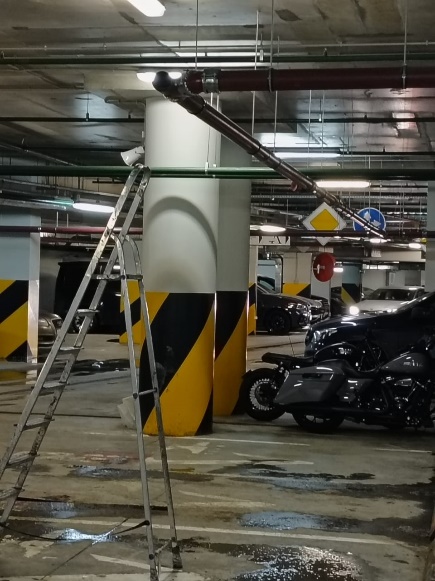 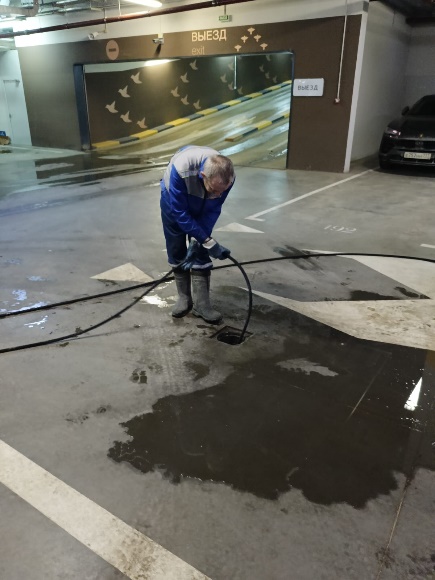 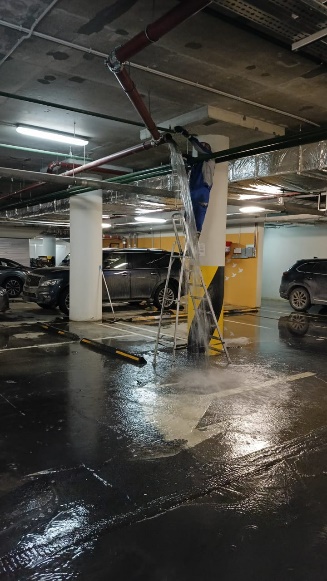 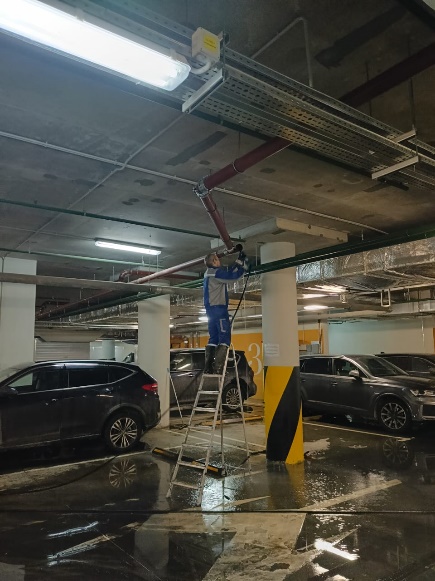 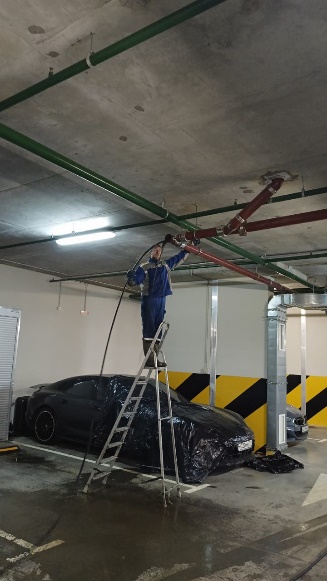 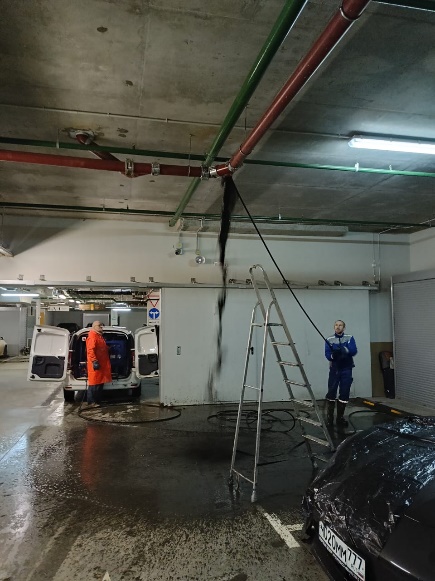 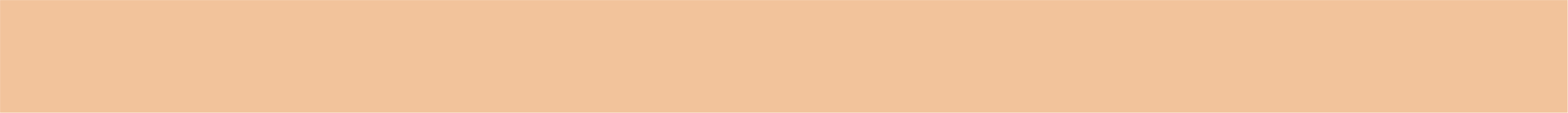 Ремонт двери в зоне разгрузки
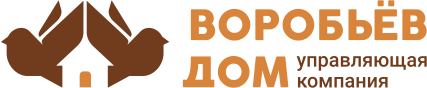 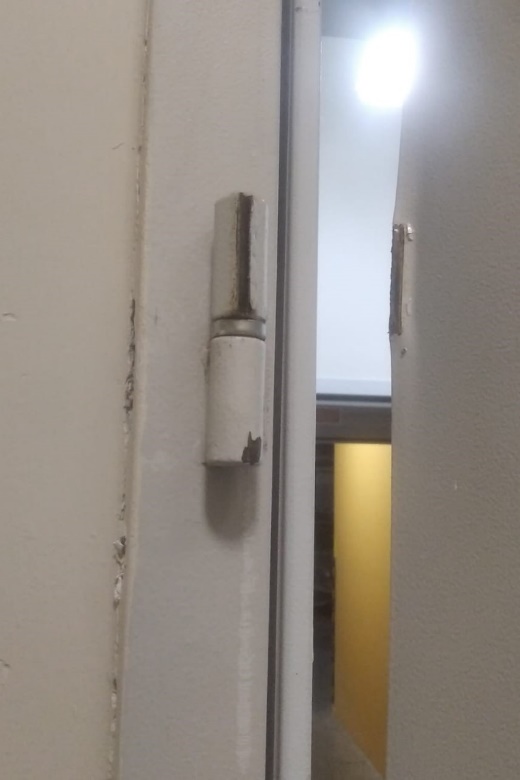 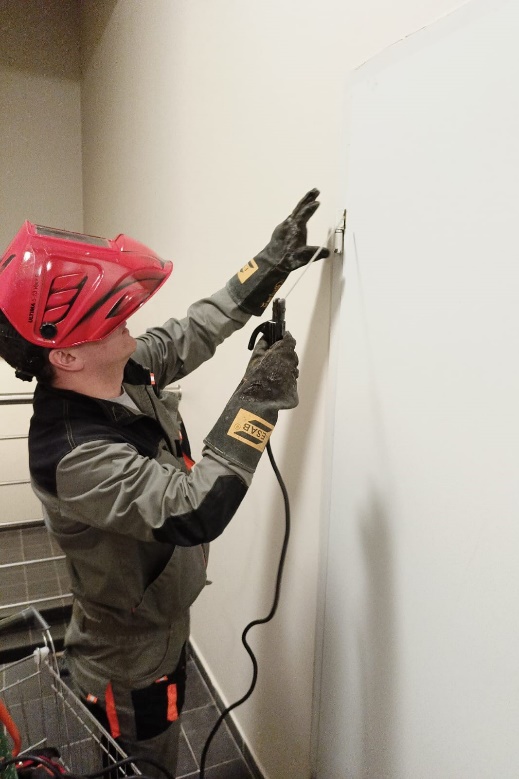 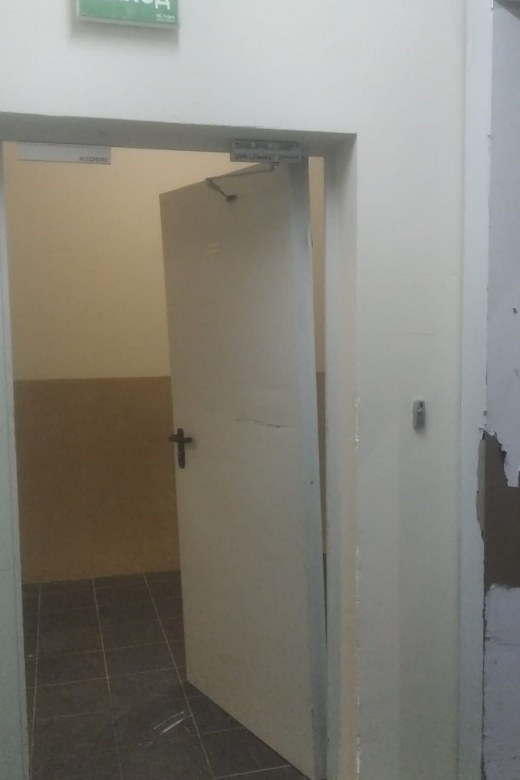 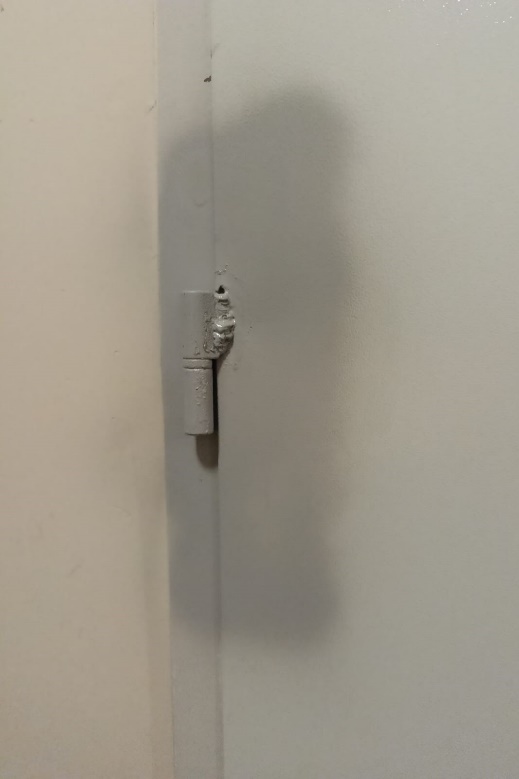 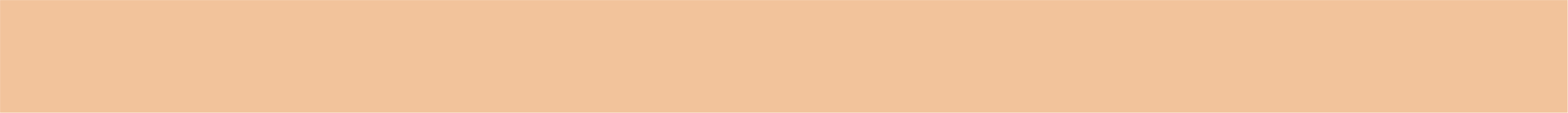 Инженерно-техническое обеспечение
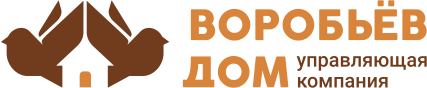 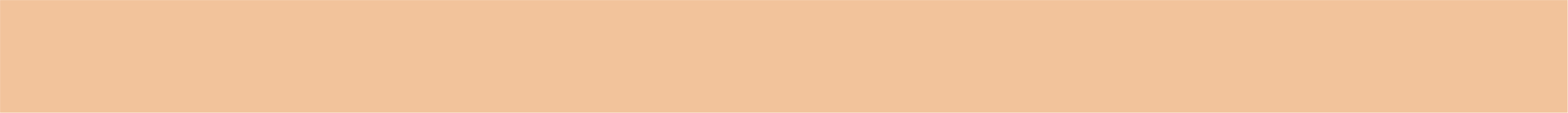 Вывоз мусора
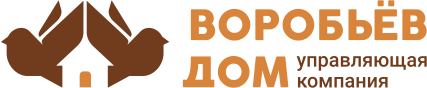 Организовали ежедневный сбор и вывоз хозяйственно-бытовых отходов. Ведём раздельный сбор мусора. Строительный мусор вывозится по отдельным заявкам.
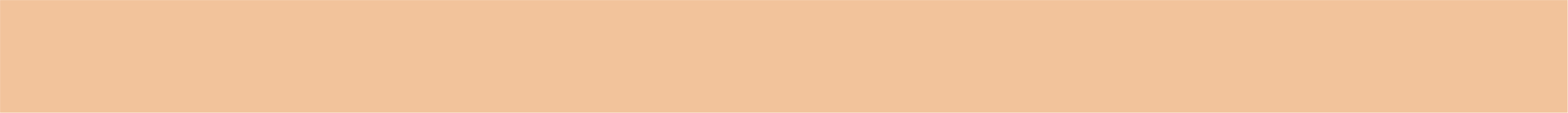 Работа с заявками
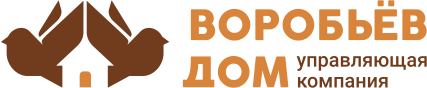 За февраль 2024 года выполнили 527 заявок через систему «Домиленд»
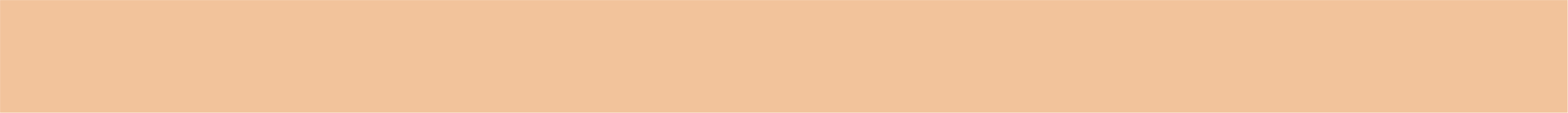 Аварийные заявки
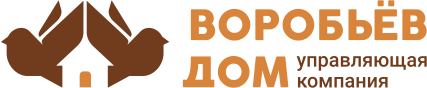 За истекший период выполнена одна аварийная заявка
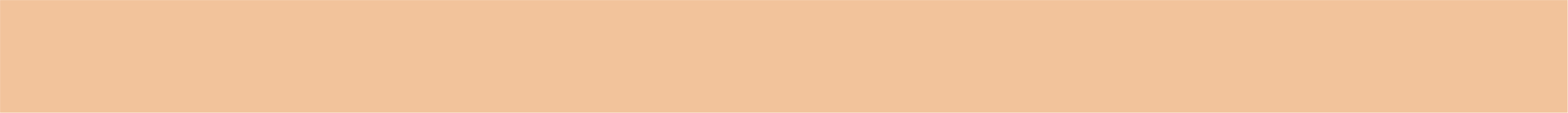 Услуги консьержей
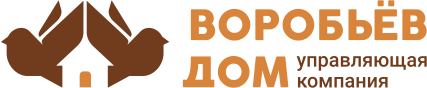 За истекший период консьержи стремились создать комфортные условия для жильцов ЖК Воробьев дом: оказывали помощь в принятии заказов, корреспонденции и сопровождали гостей.
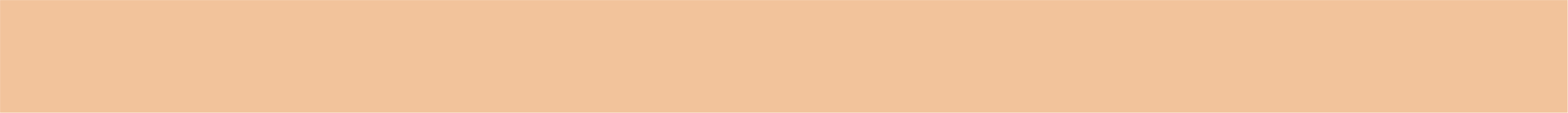 Уборка здания и территории
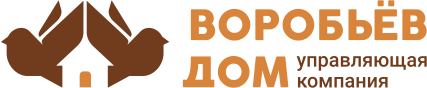 В феврале выполнили следующие работы (кроме ежедневных работ):
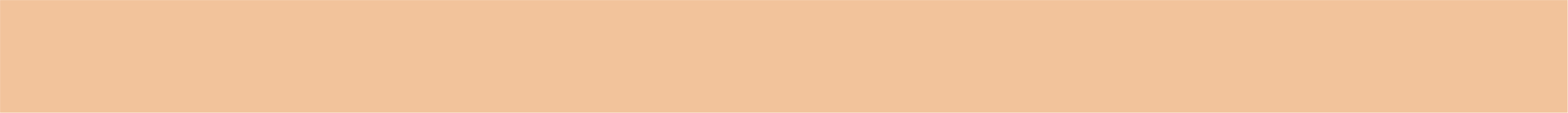 Фонд капитального ремонта
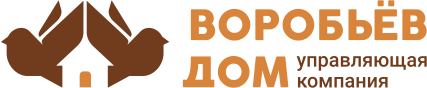 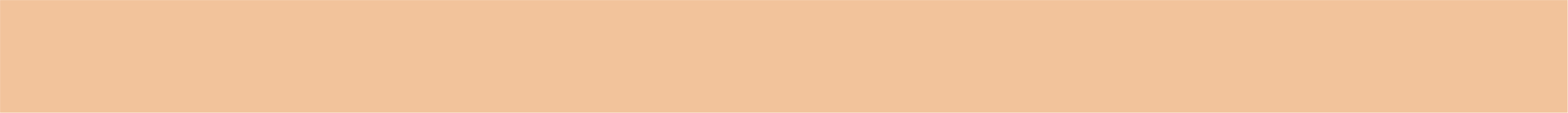 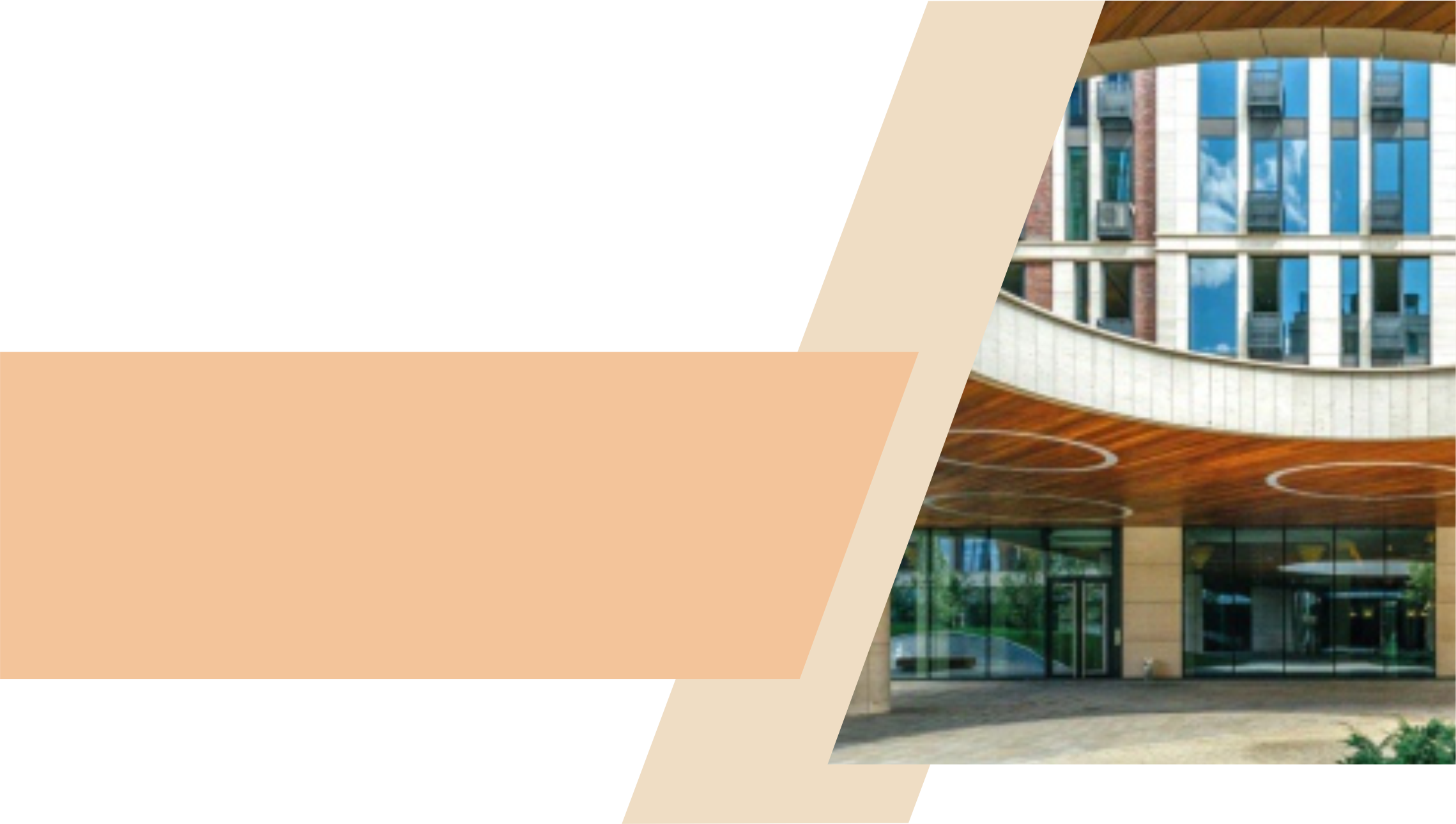 СПАСИБО ЗА
ВНИМАНИЕ
С заботой о вас
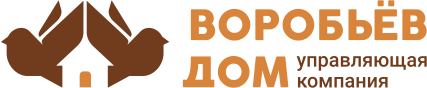